Fun at Caterpillars
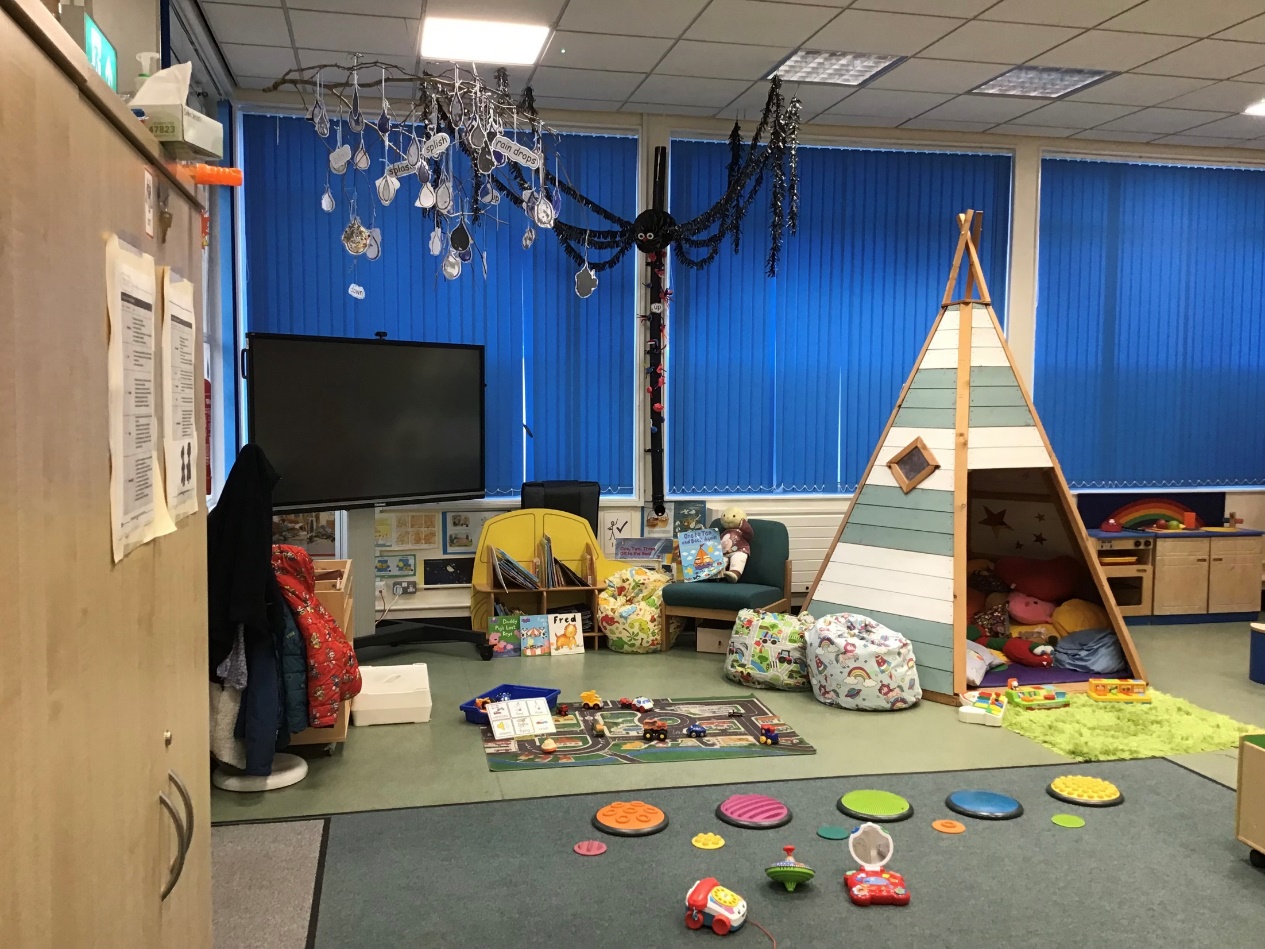 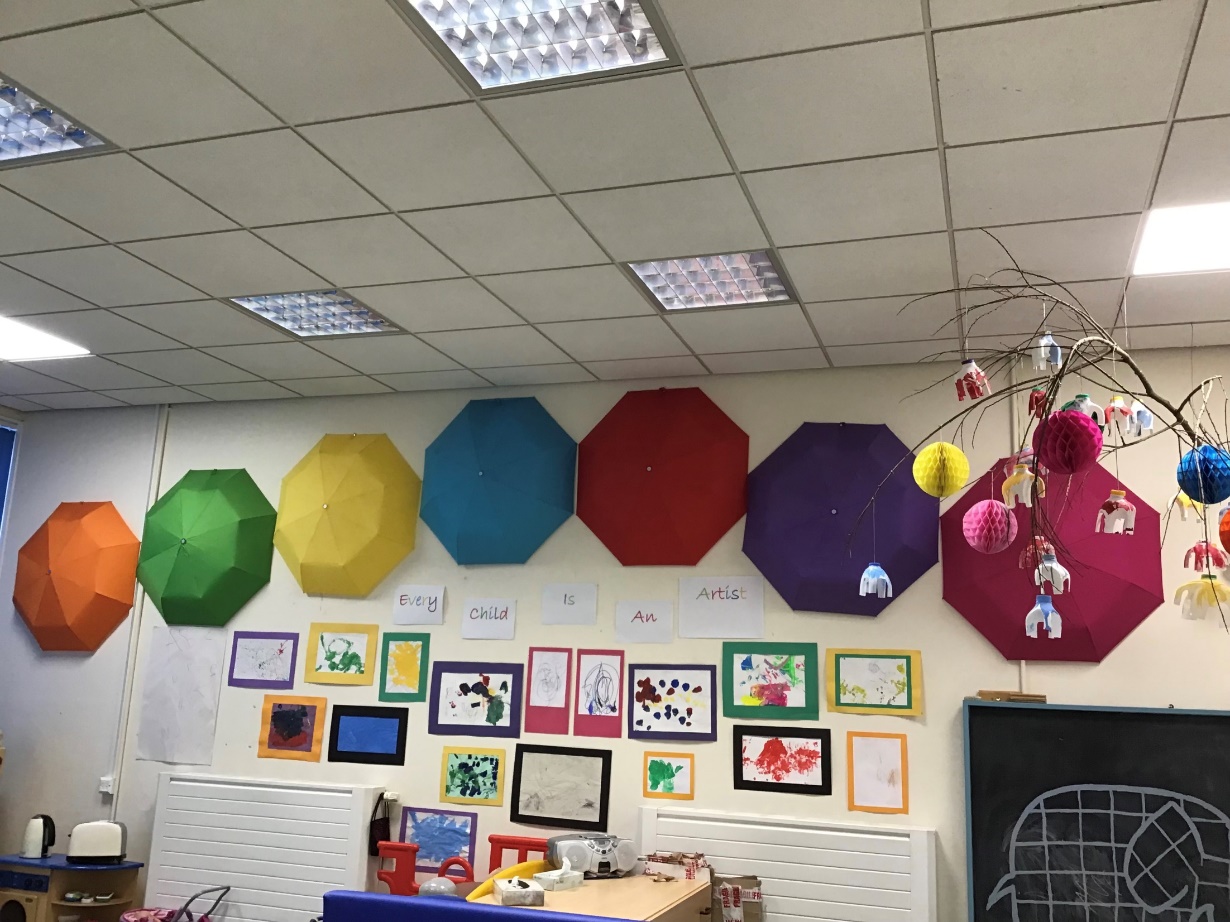 Having fun exploring the shredded paper!
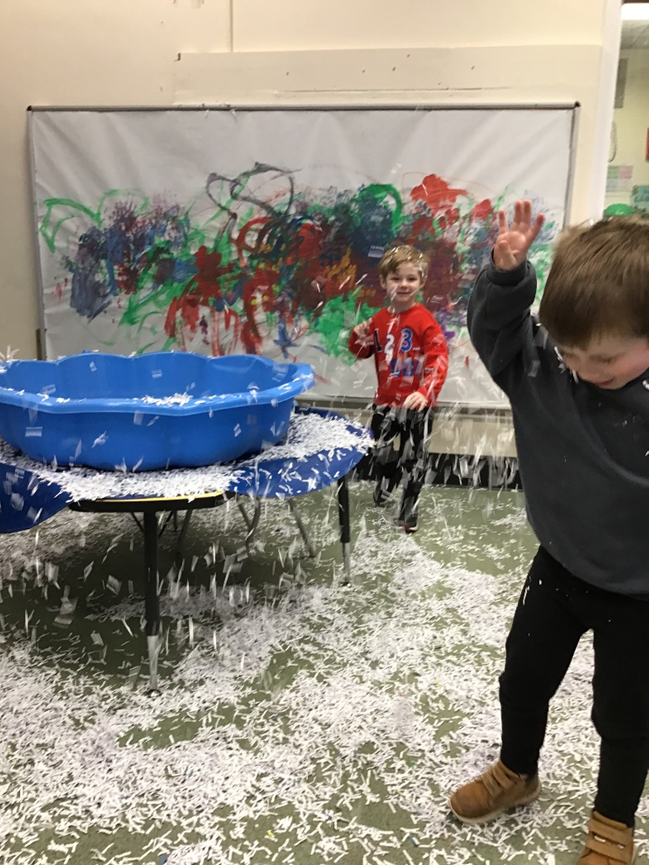 I can build with bricks.
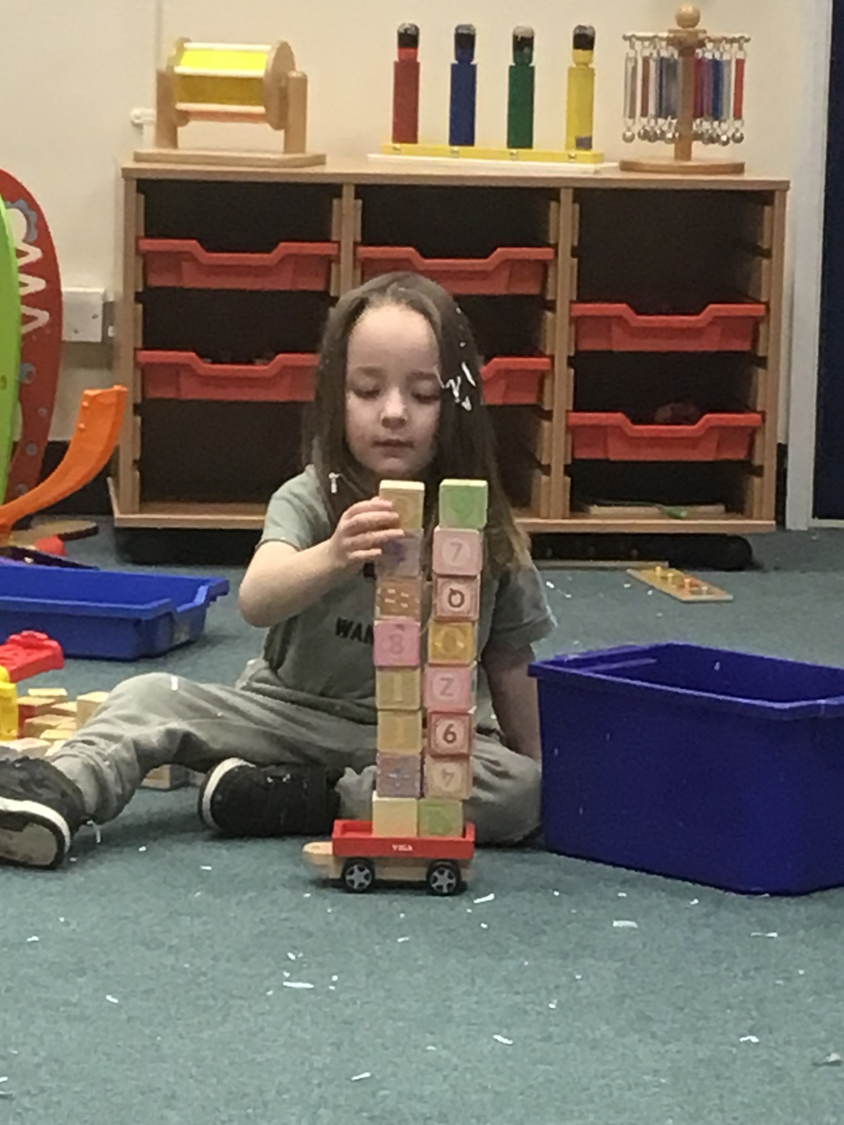 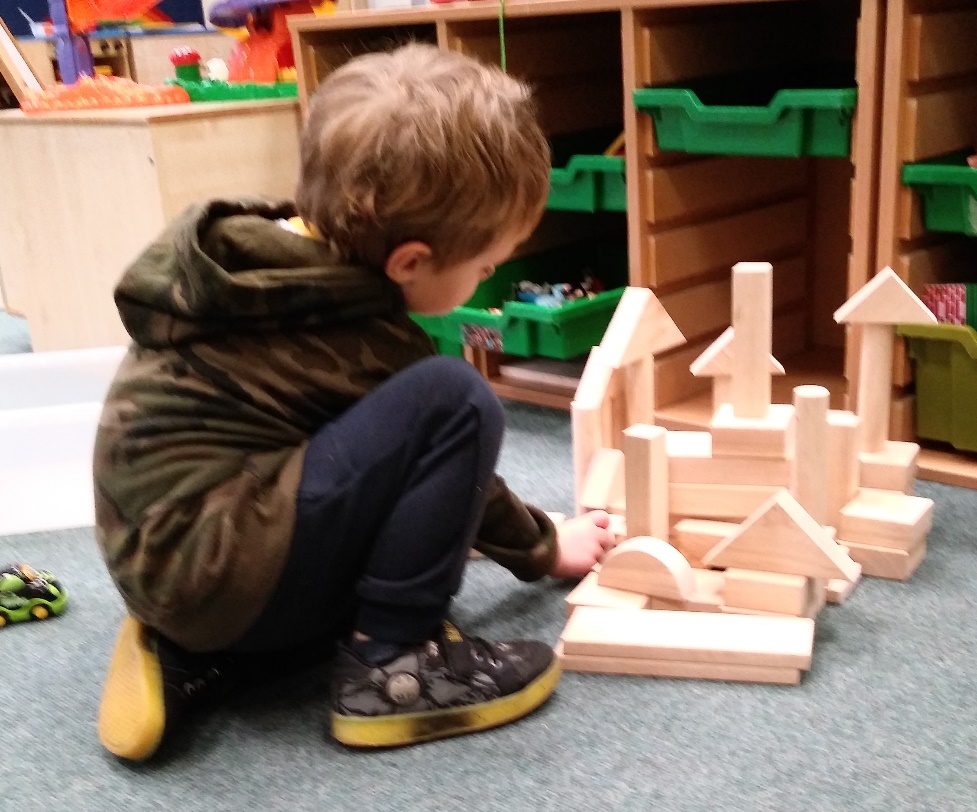 Rolling paint
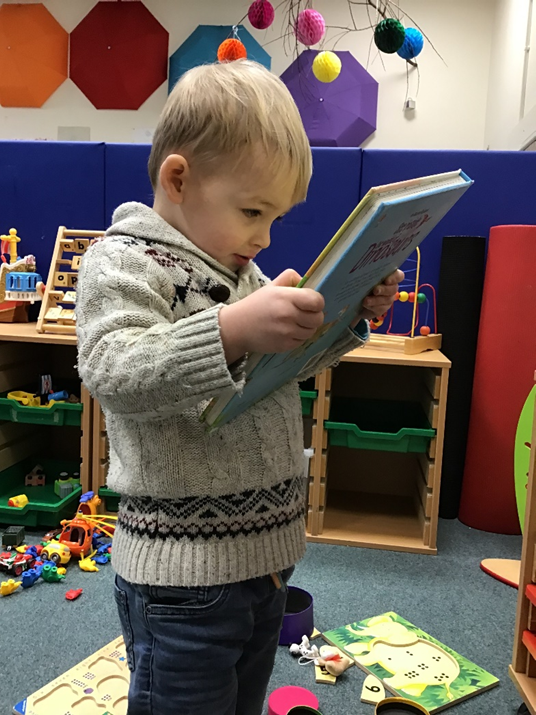 I like looking at books
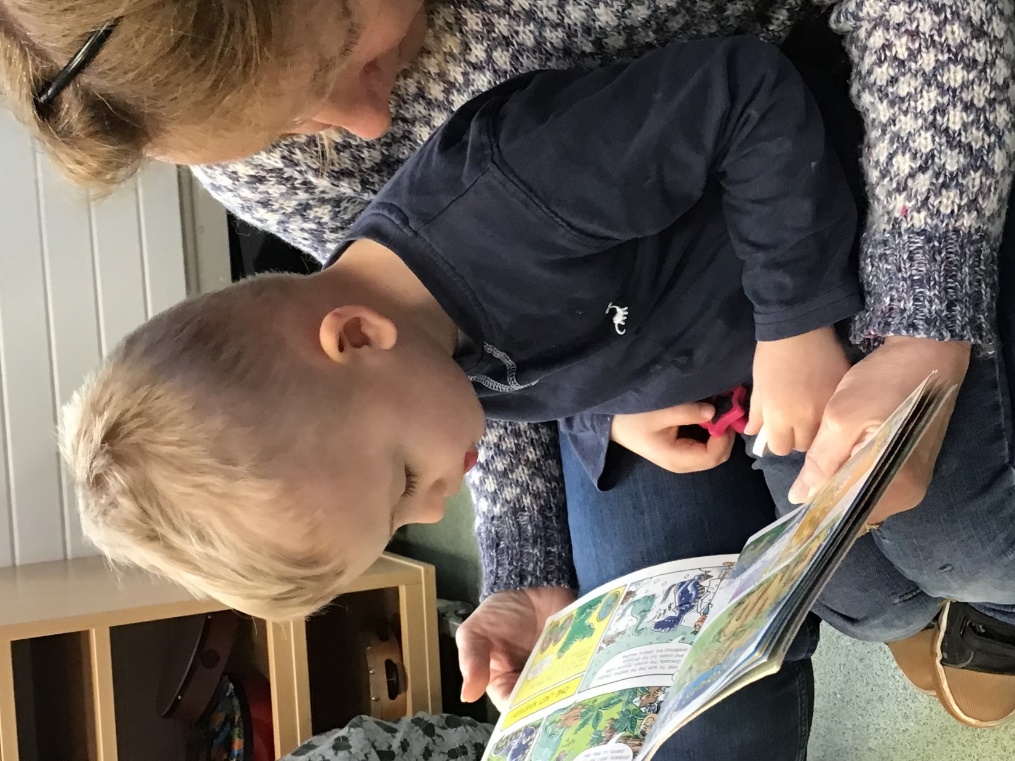 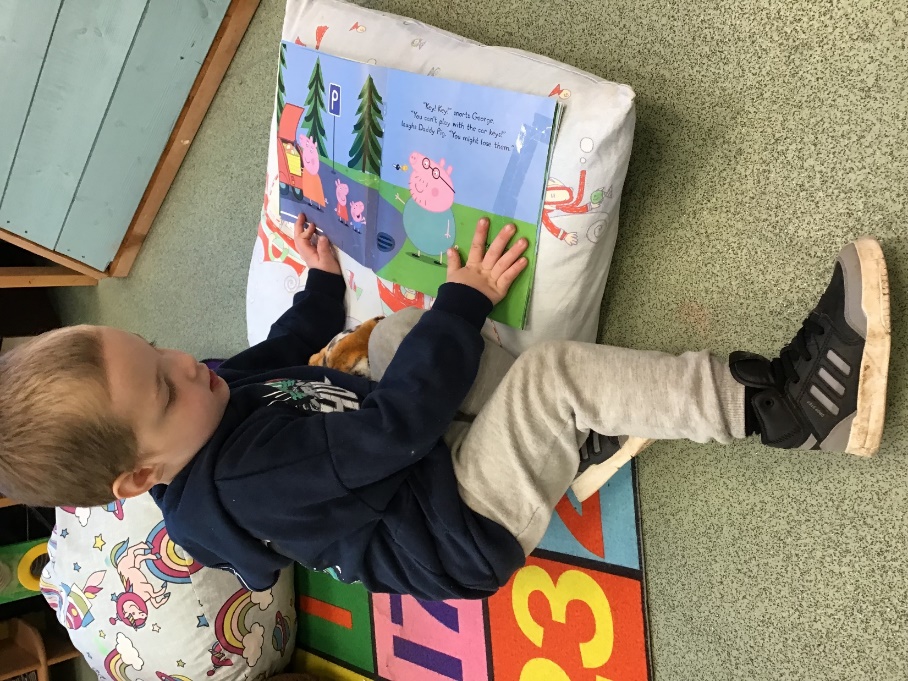 I can complete puzzles
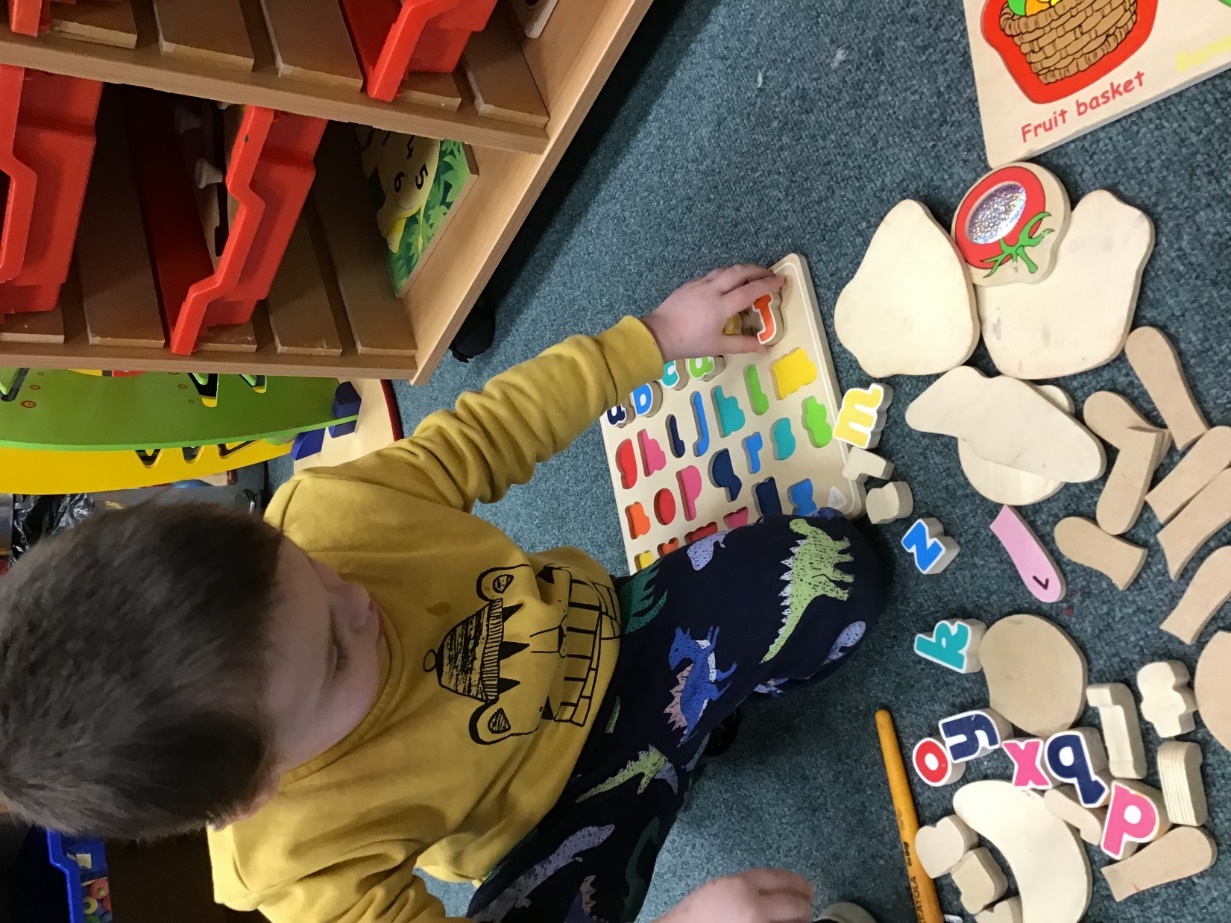 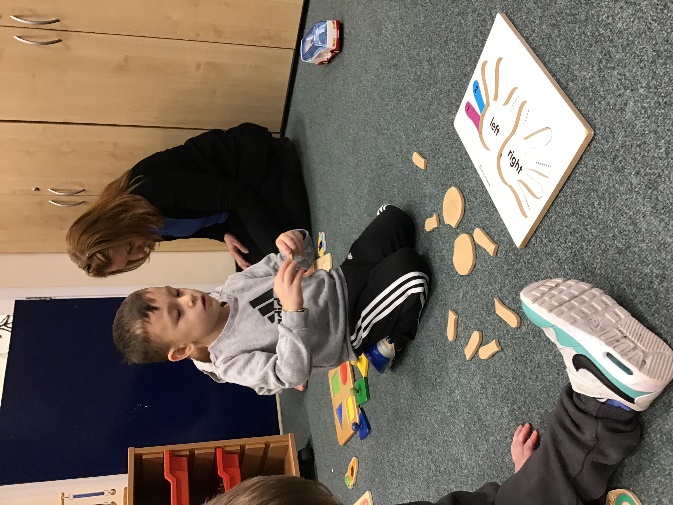 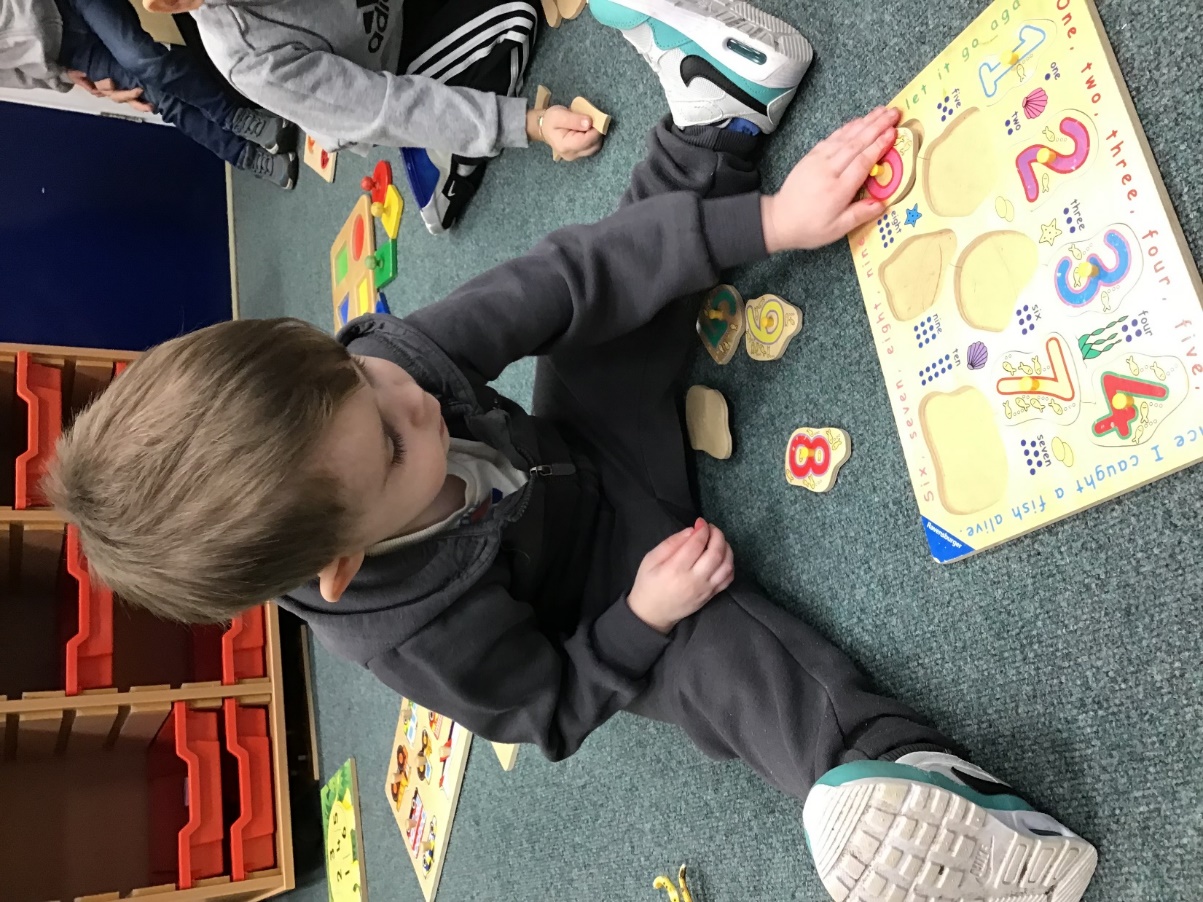 I can play in the sand
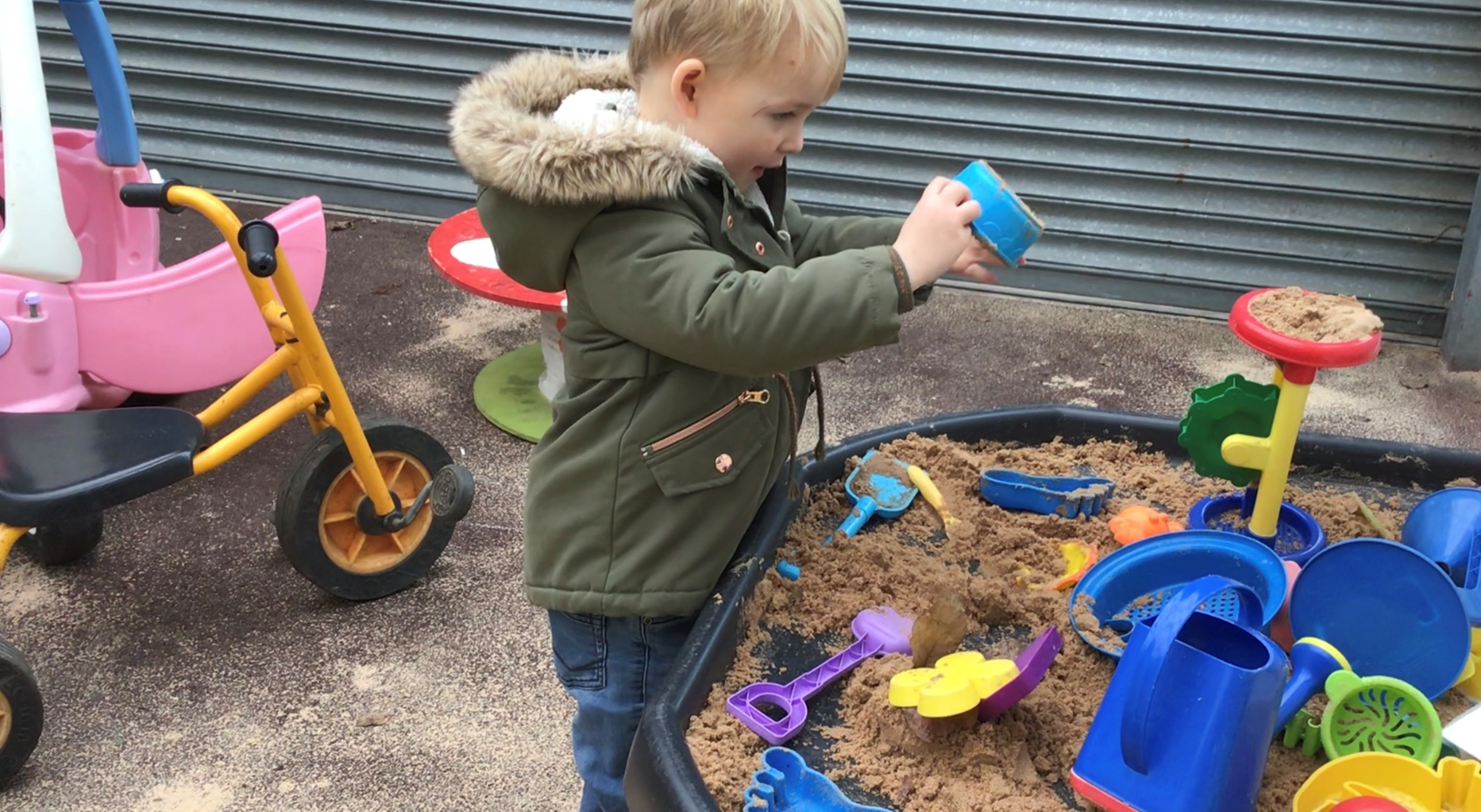 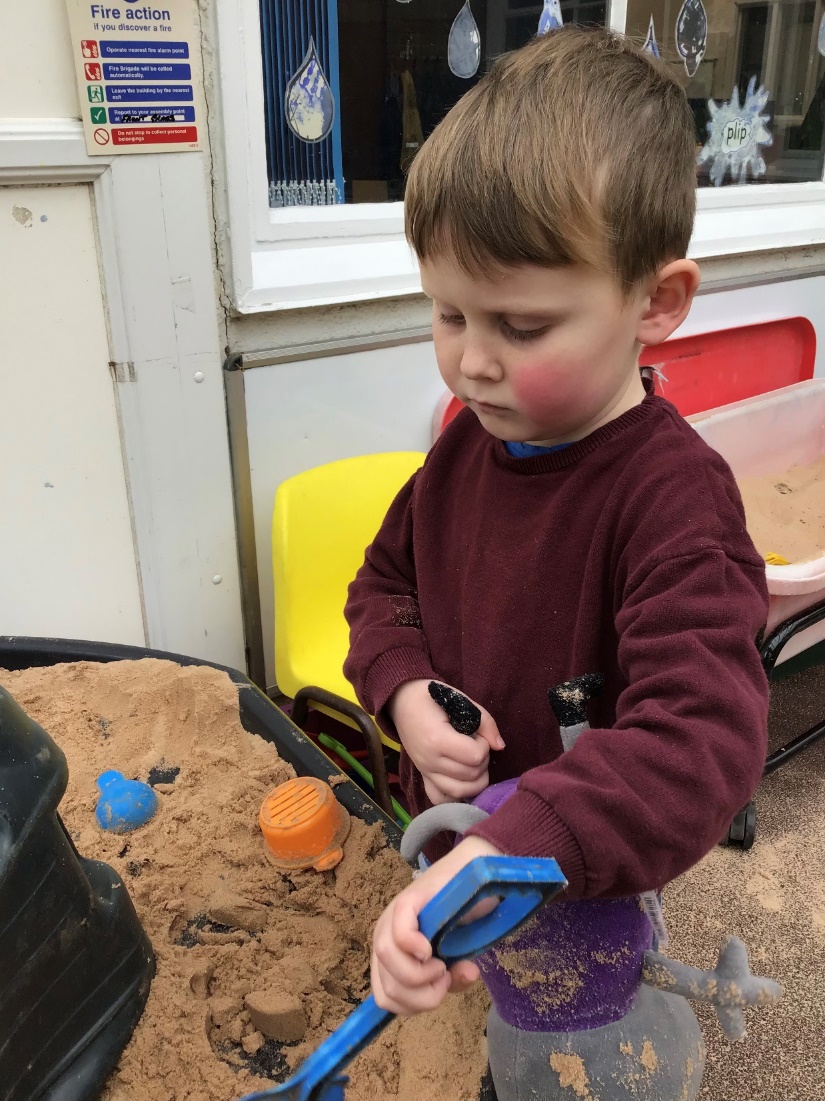 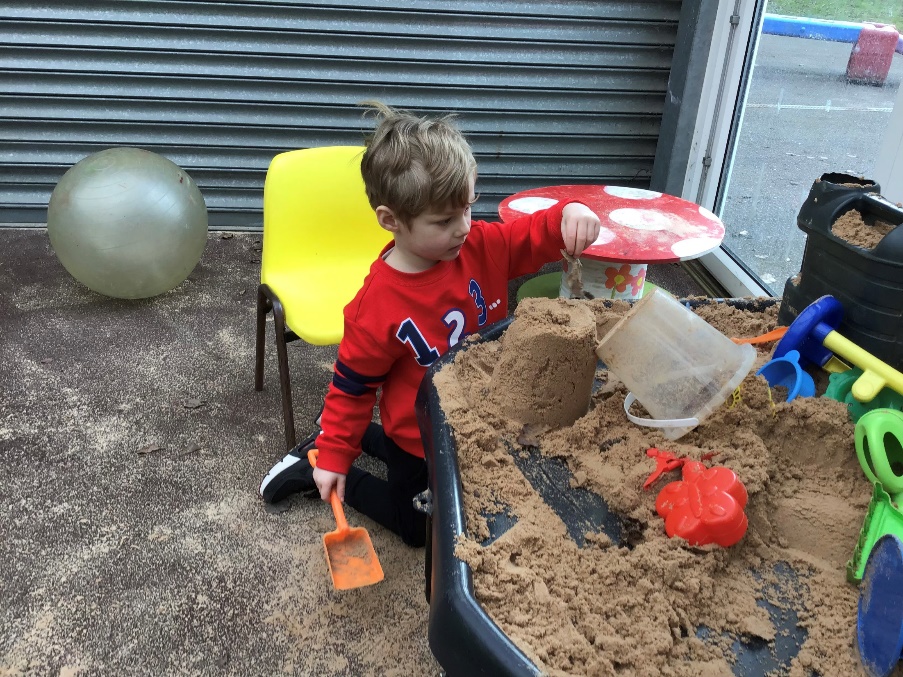 I can paint
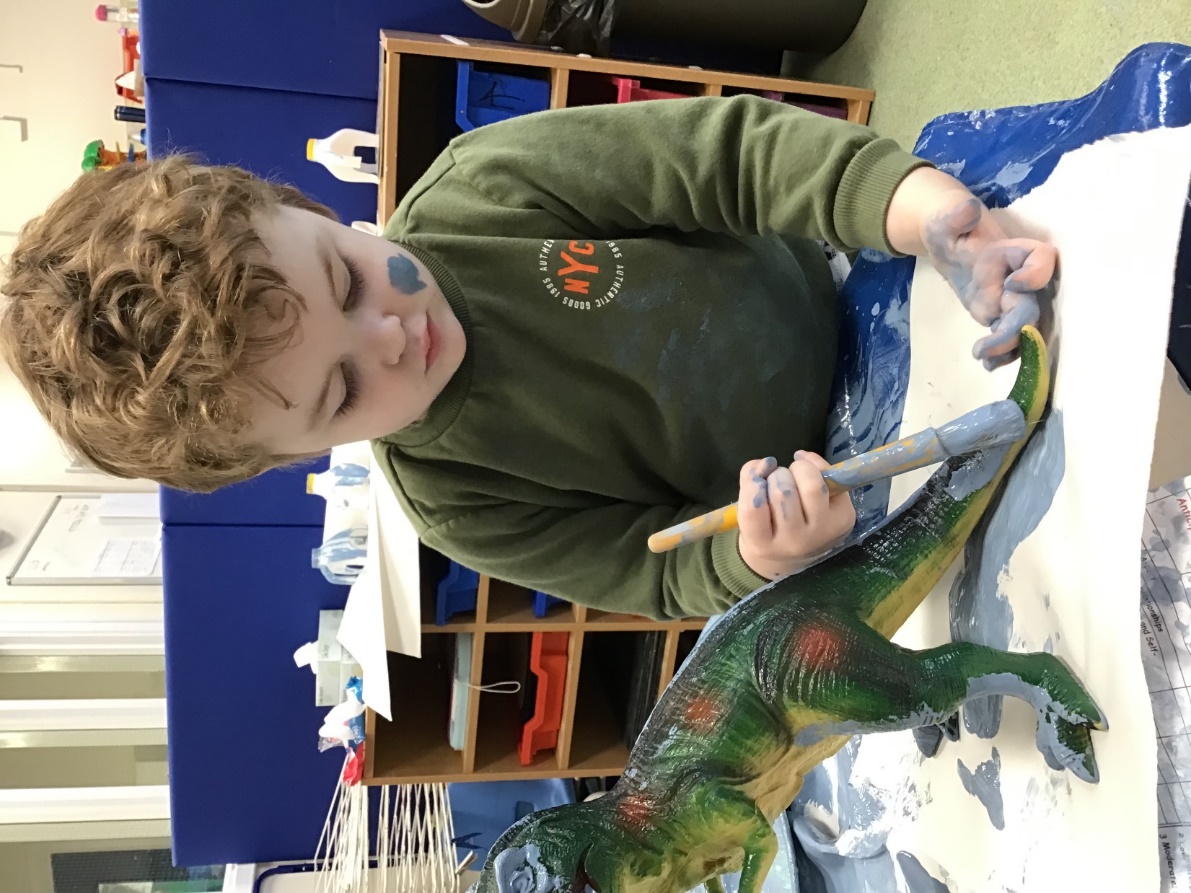 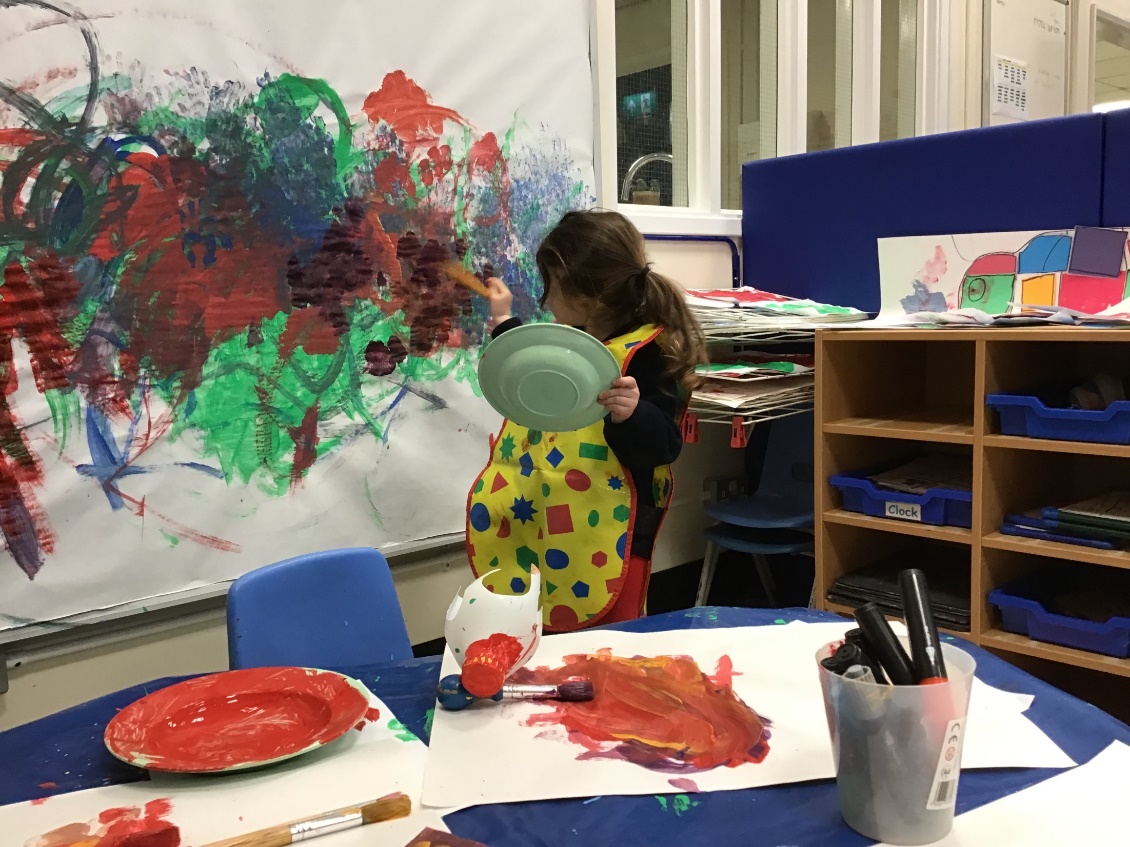 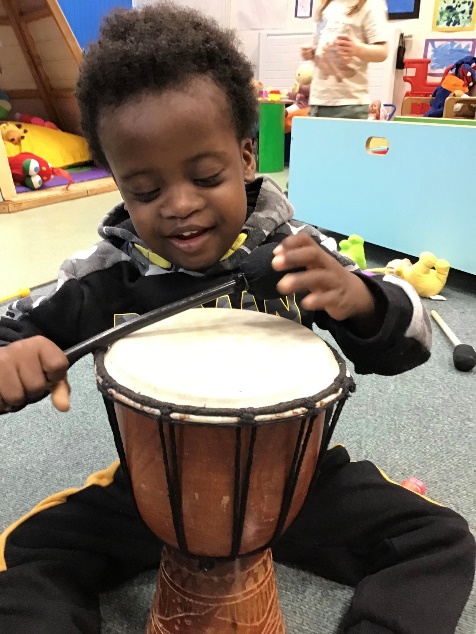 I can use the musical instruments
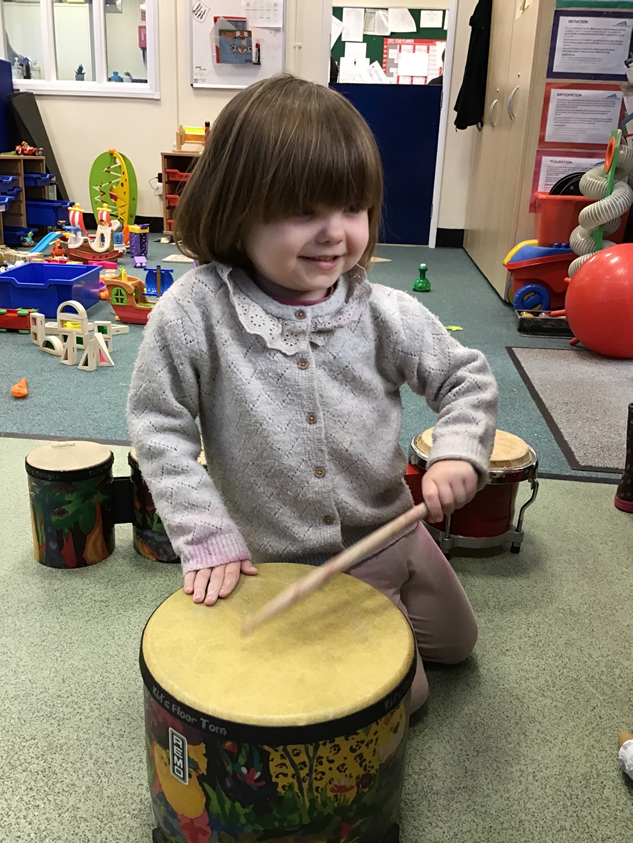 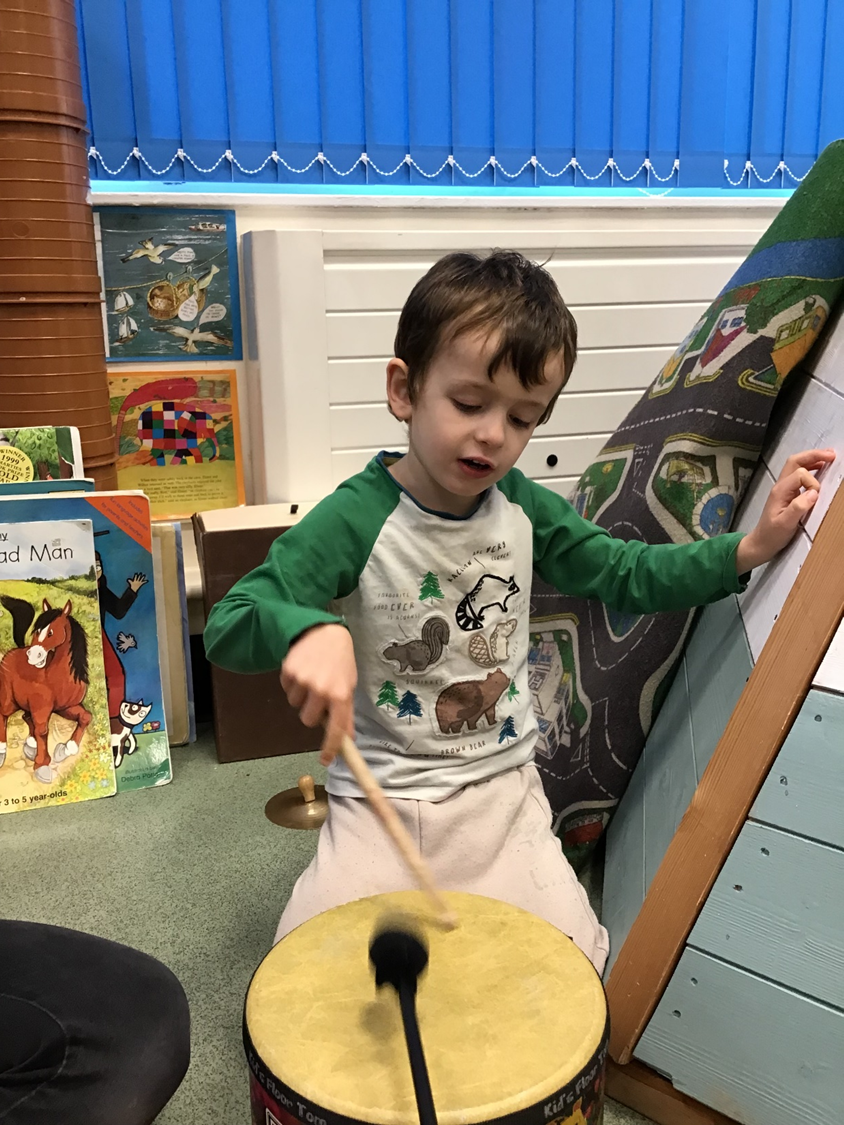 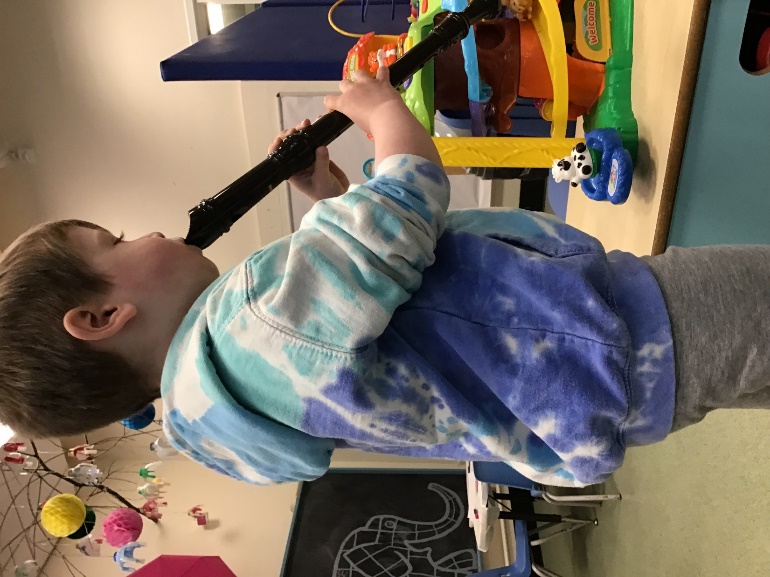 I can kick a ball and ride a bike
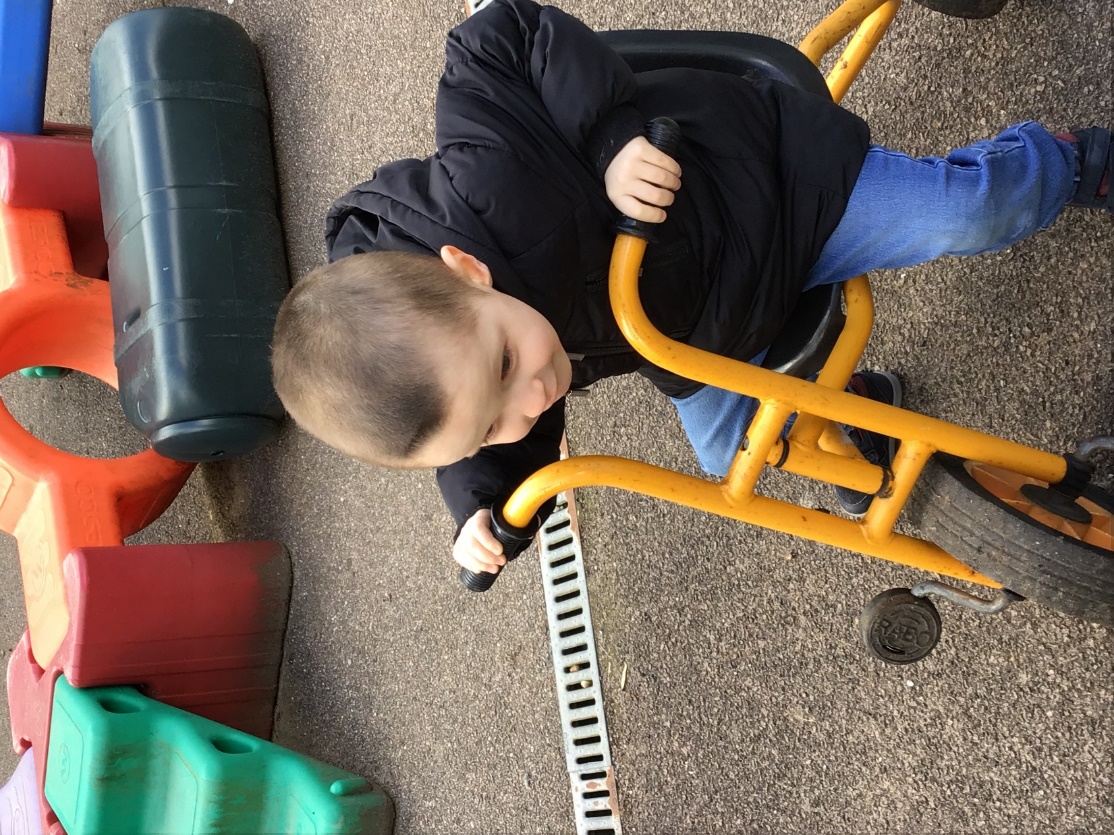 I love to play in the water tray
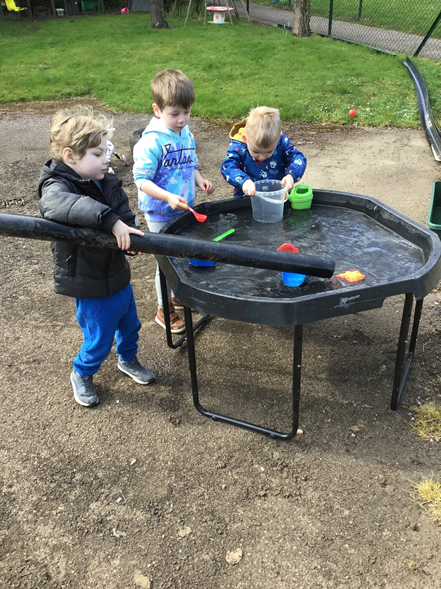 I can push the buttons
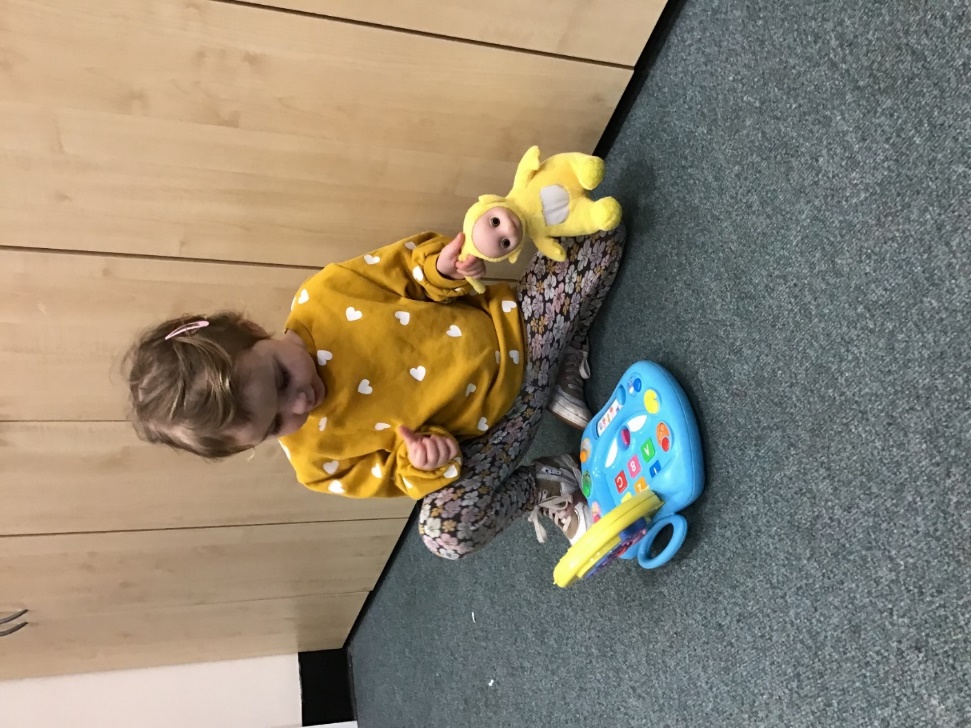 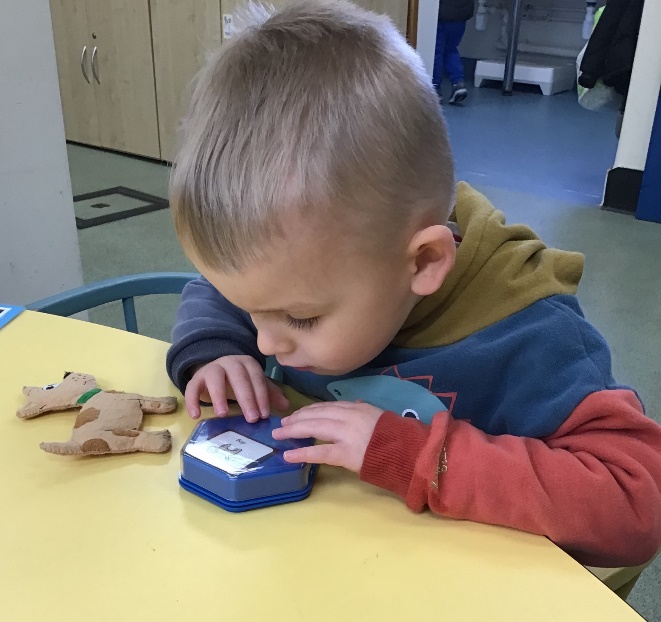 I can use the slide
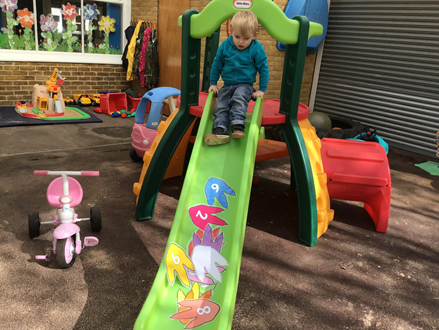 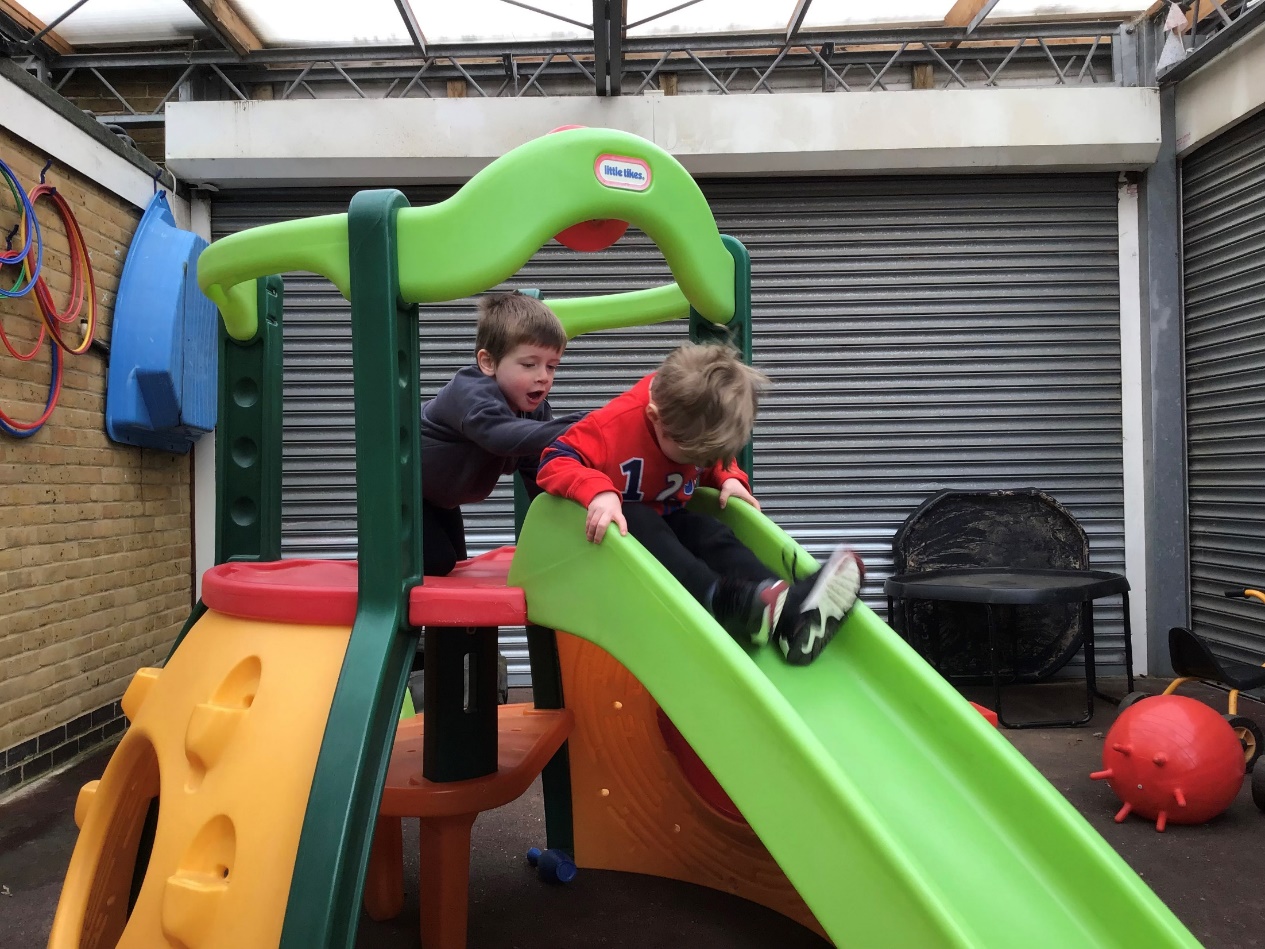 Wheeeee………..
I can tidy up
Pretend play
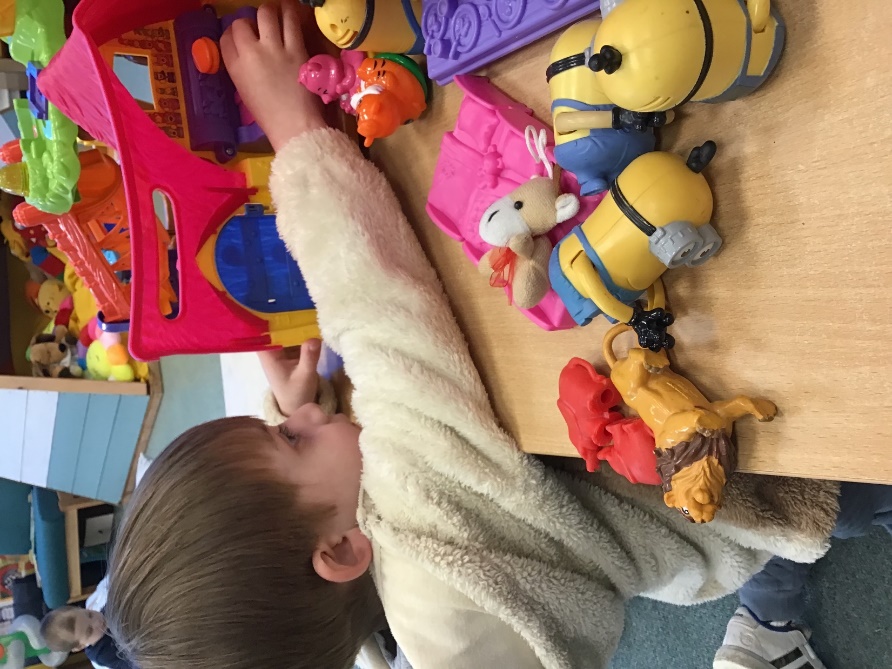 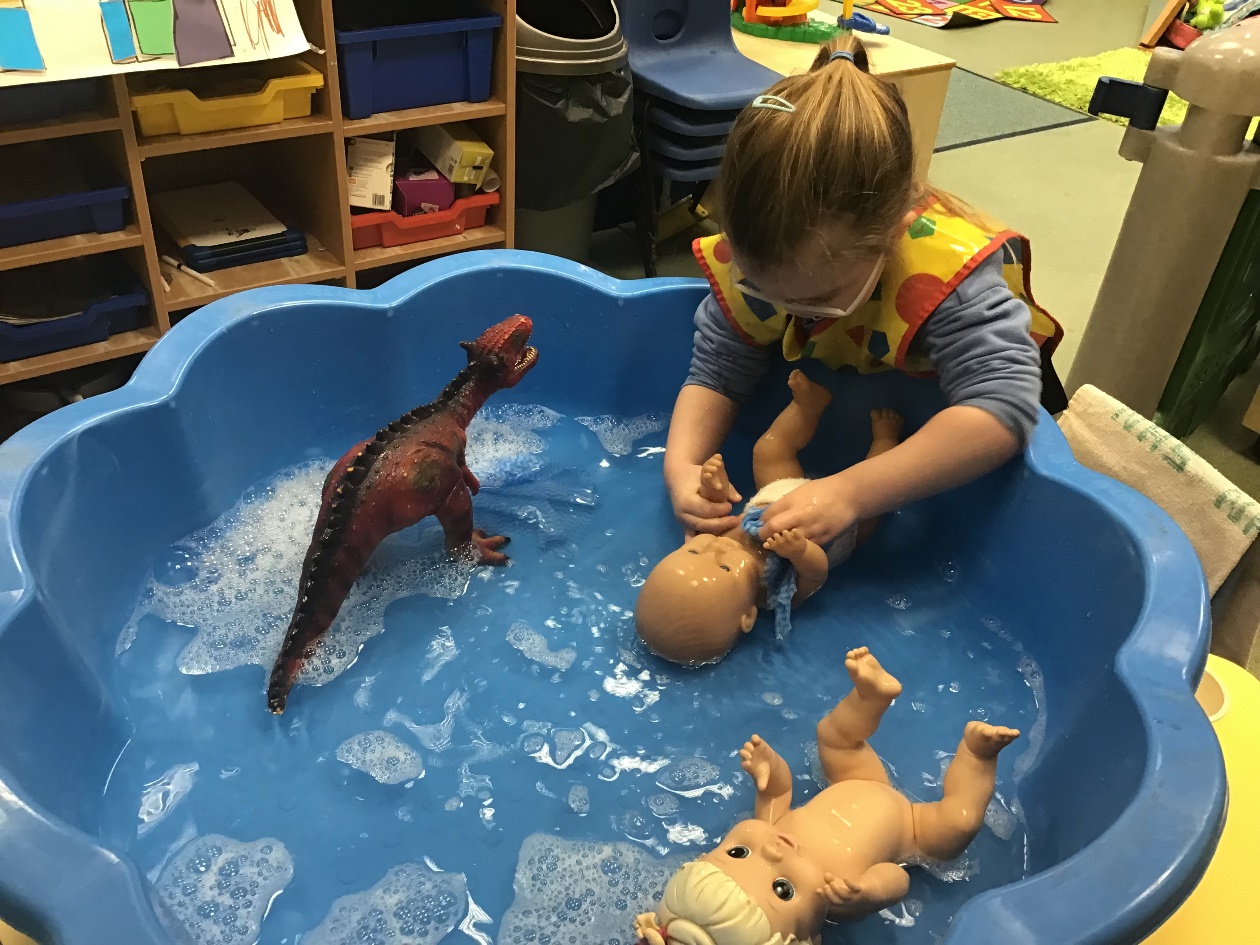 Hiding under the blanket – peek a boo!
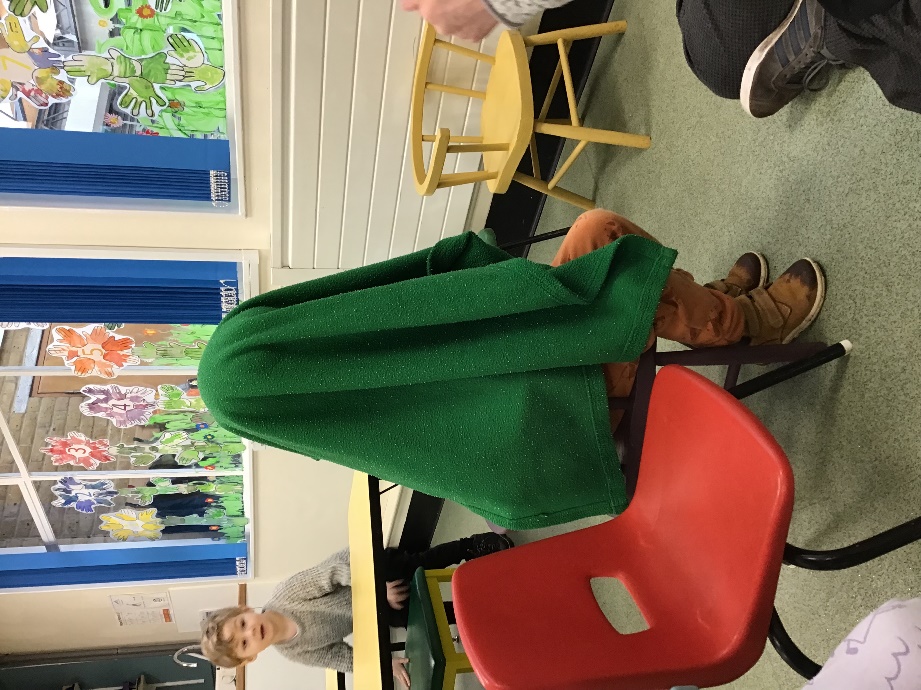 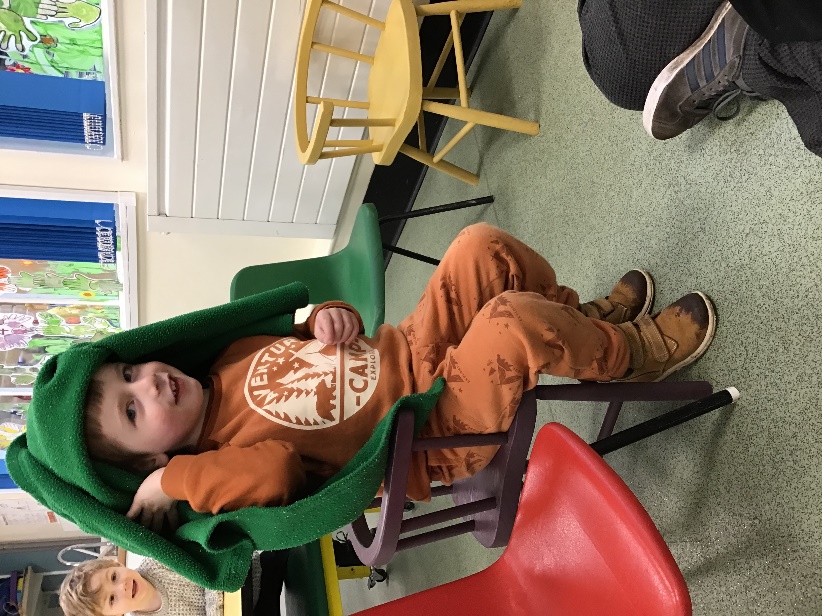 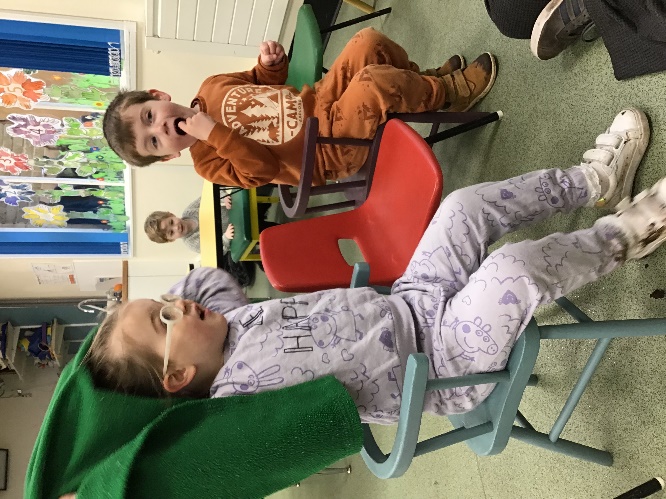 I can play with friends
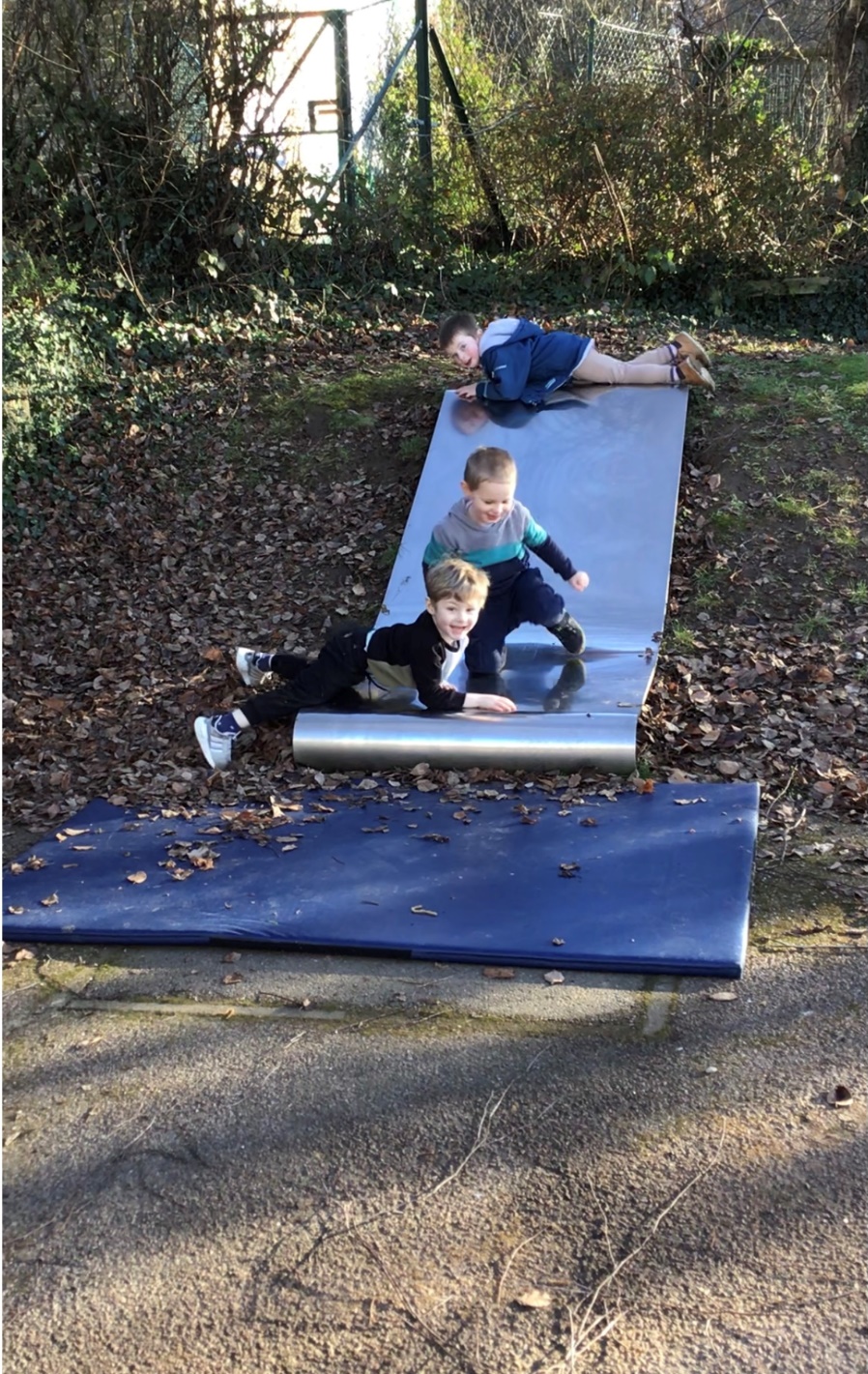